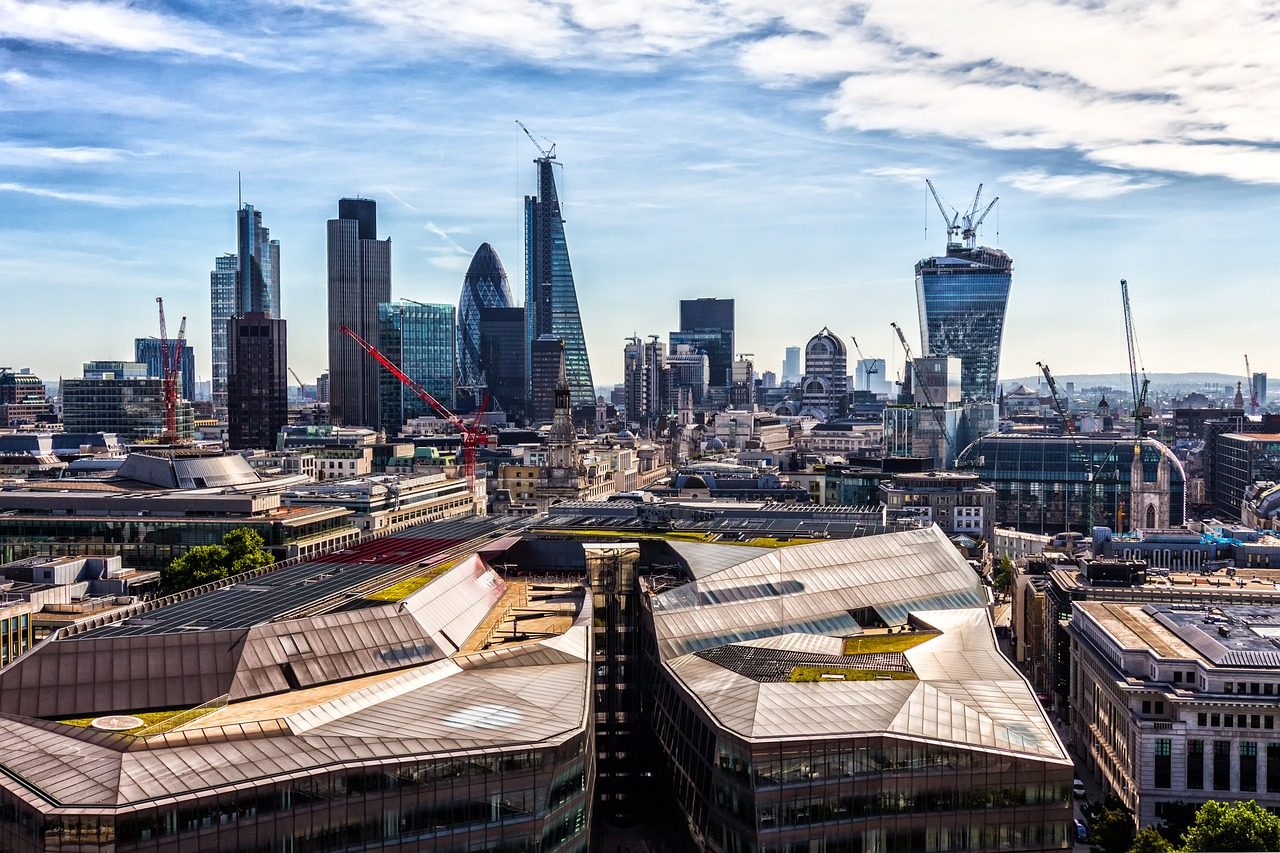 Storying Climate Change: London
By: Raul Arias Philippi, Ryan Carnemolla, Aidan Mayer, and Cameron Williams
Sponsor: Global Projects Program
1
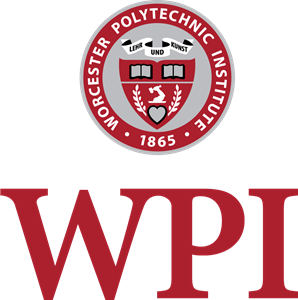 The Global Projects Program
Responsible for coordinating off-campus projects and outreach
Prof. Shockey started the climate change Stories initiative in 2014
Contextualizing climate change around individual experiences
Iceland
Japan
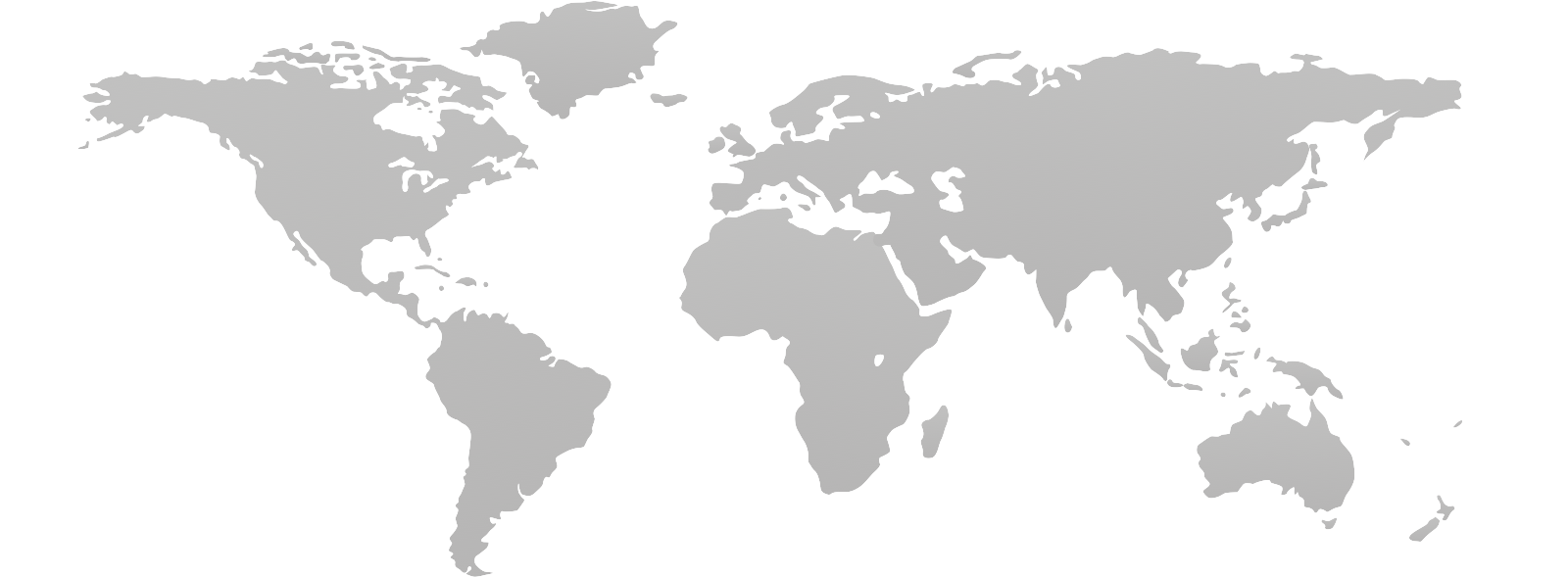 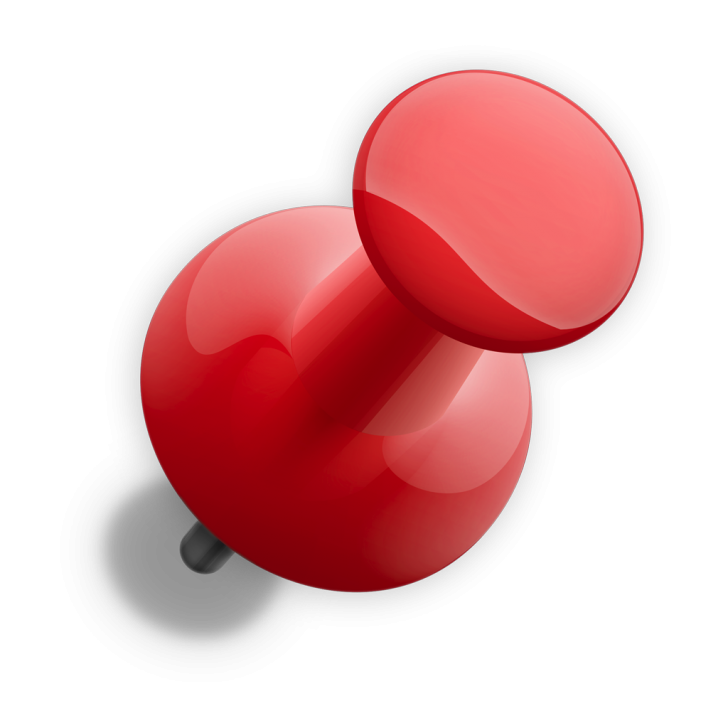 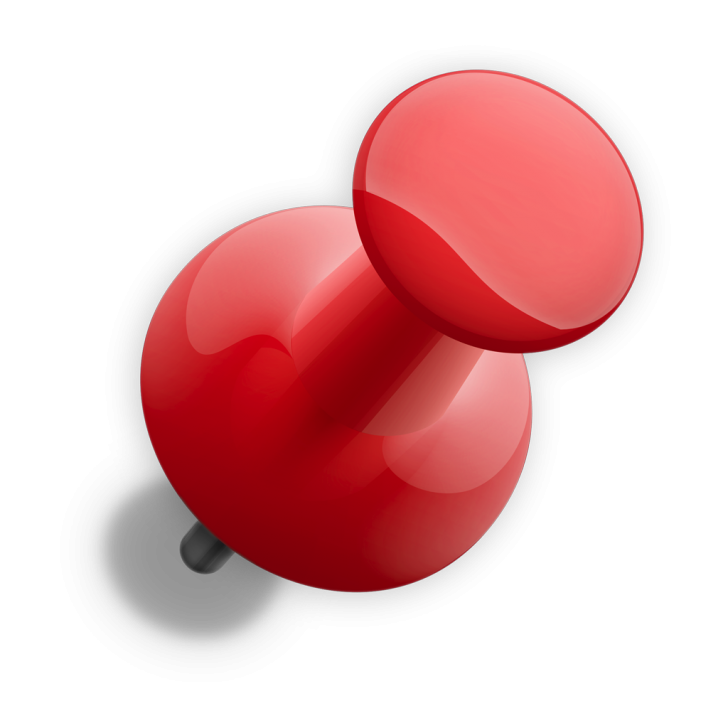 England
China
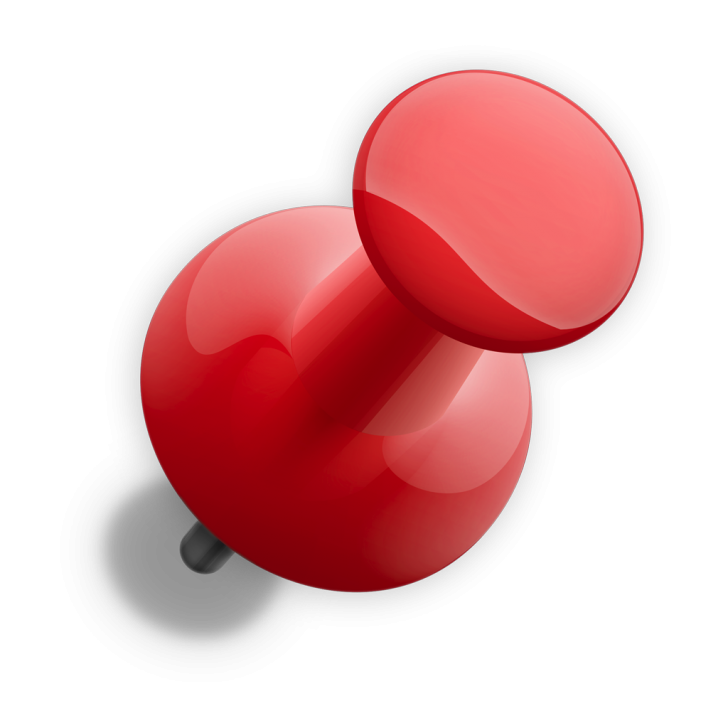 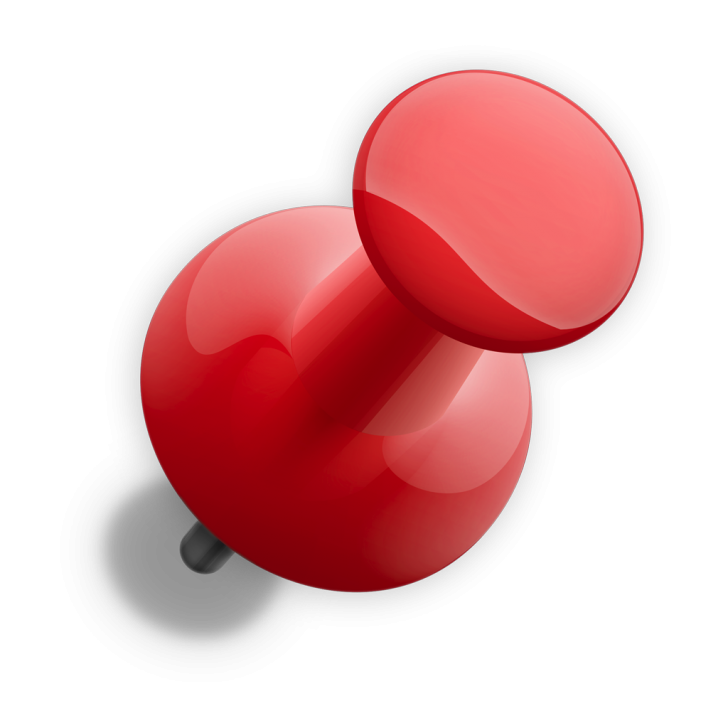 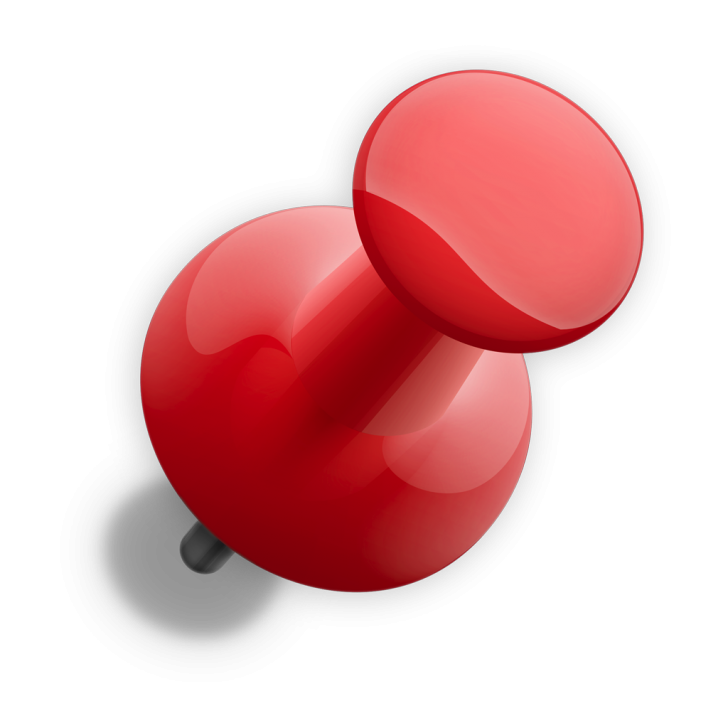 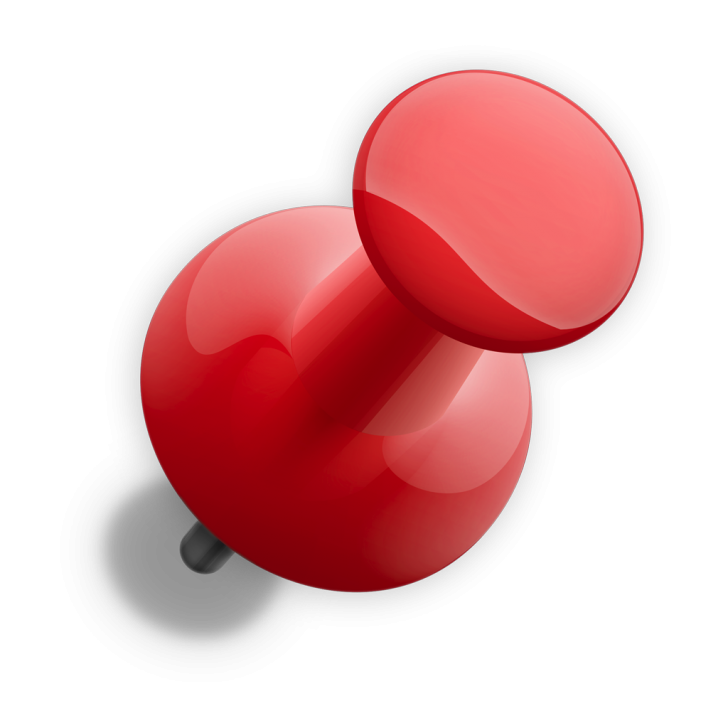 Albania
Australia
New Zealand
India
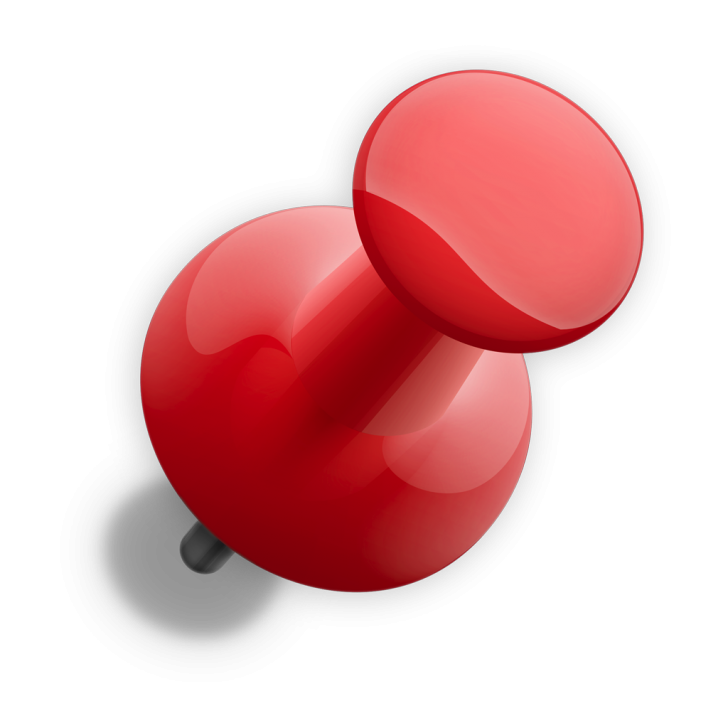 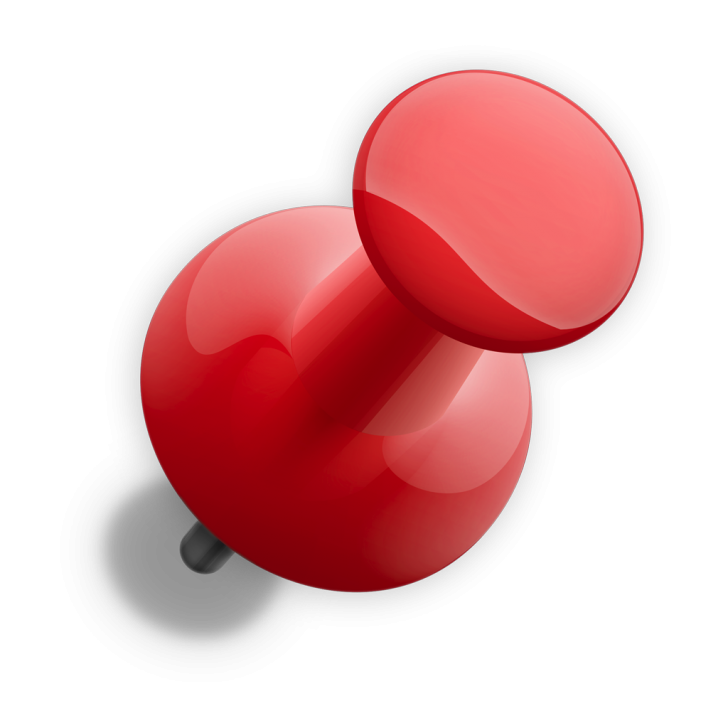 2
The Science of Climate Change
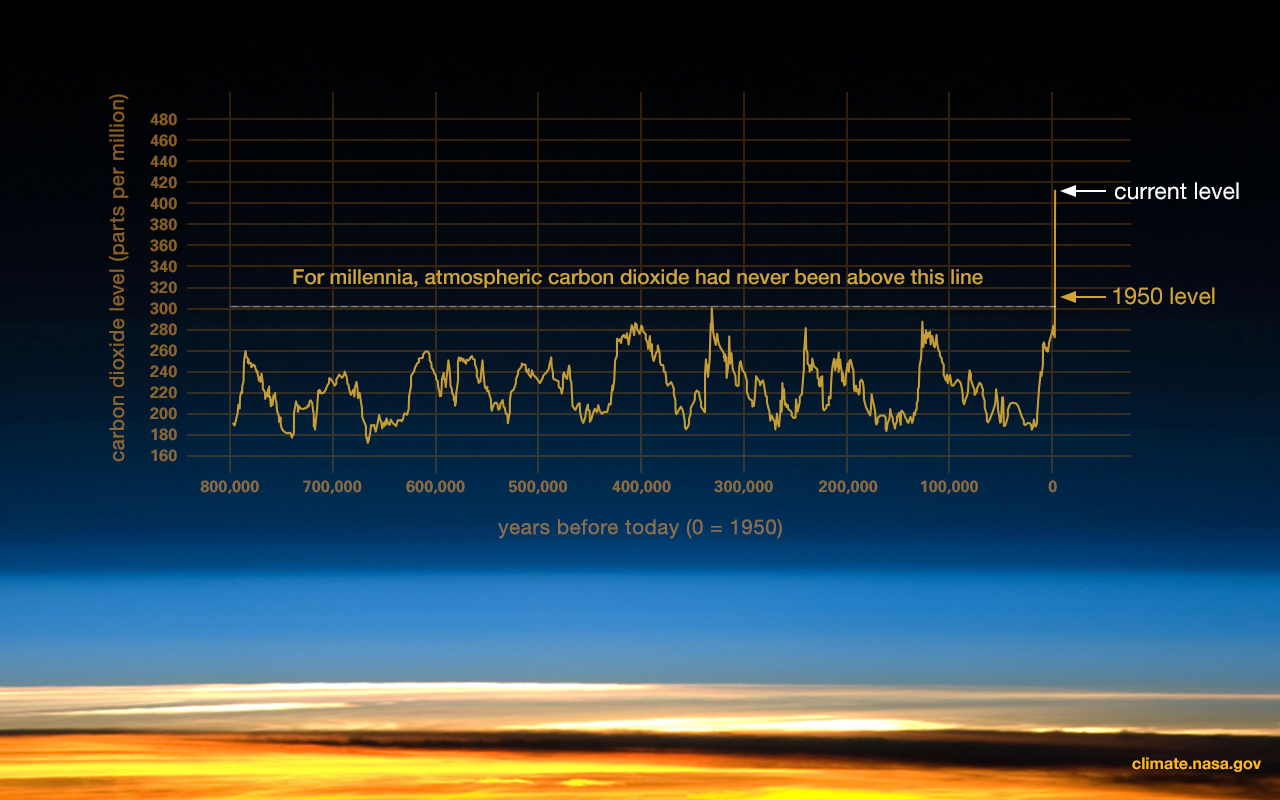 3
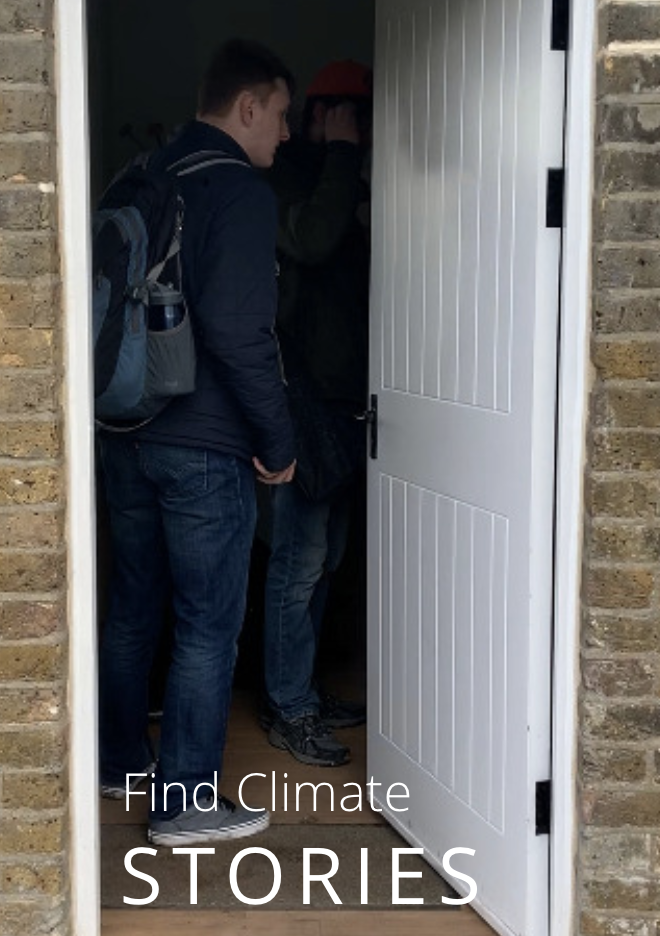 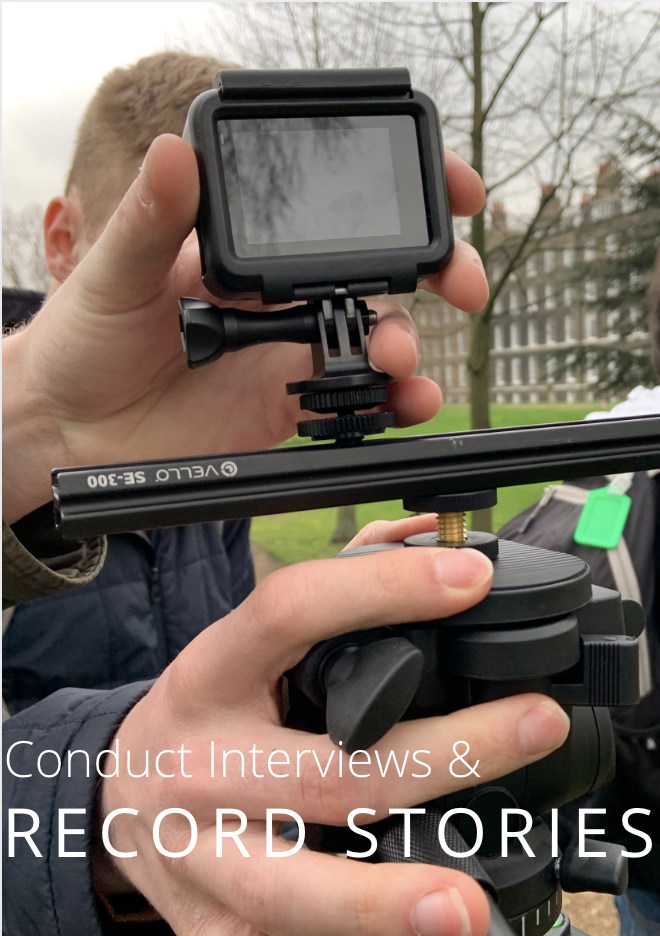 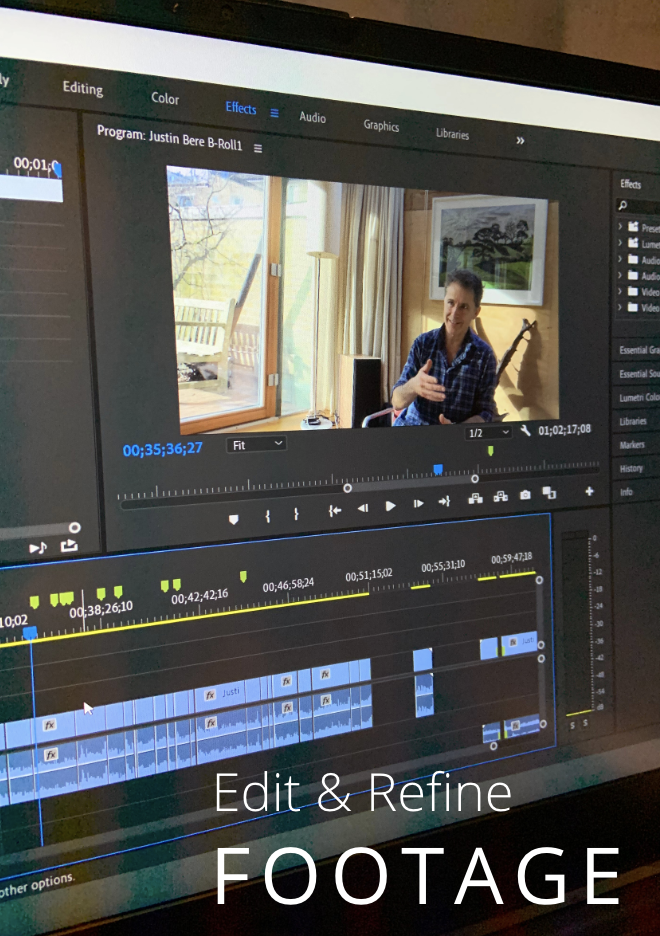 To document and present the experiences of Londoners as they relate to climate change
4
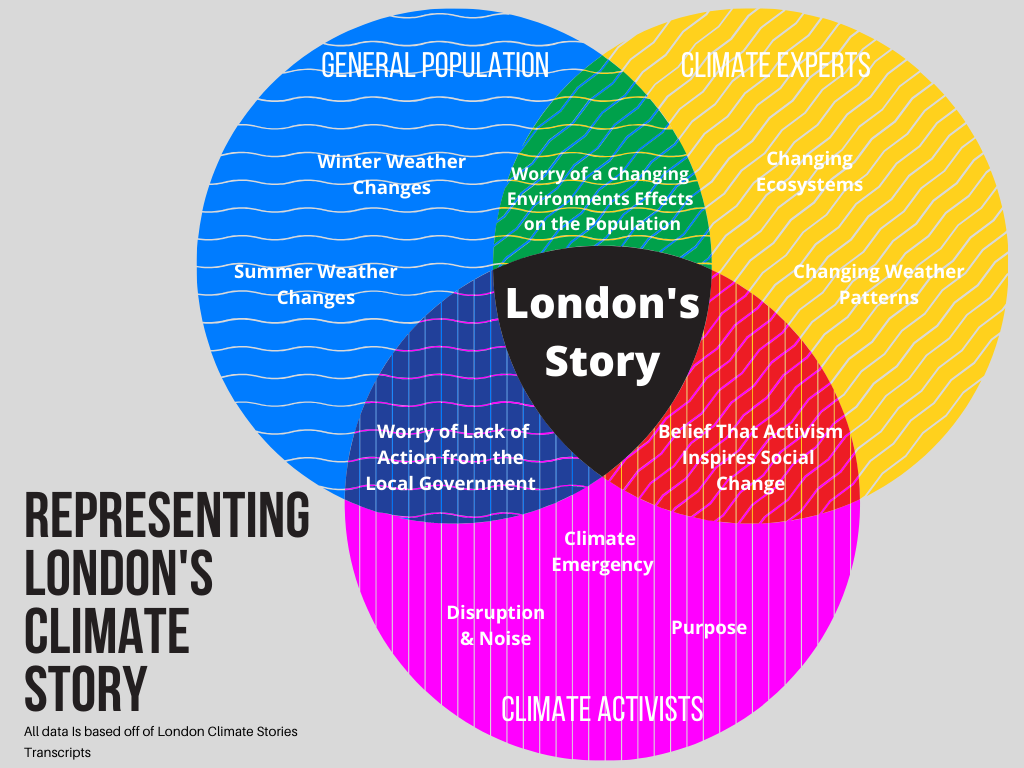 Findings
5
Acknowledgements
Prof. Dominic Golding
Prof. Paul Marrone	
Prof. John Orr
Prof. Ingrid Shockey
Interviewees
6
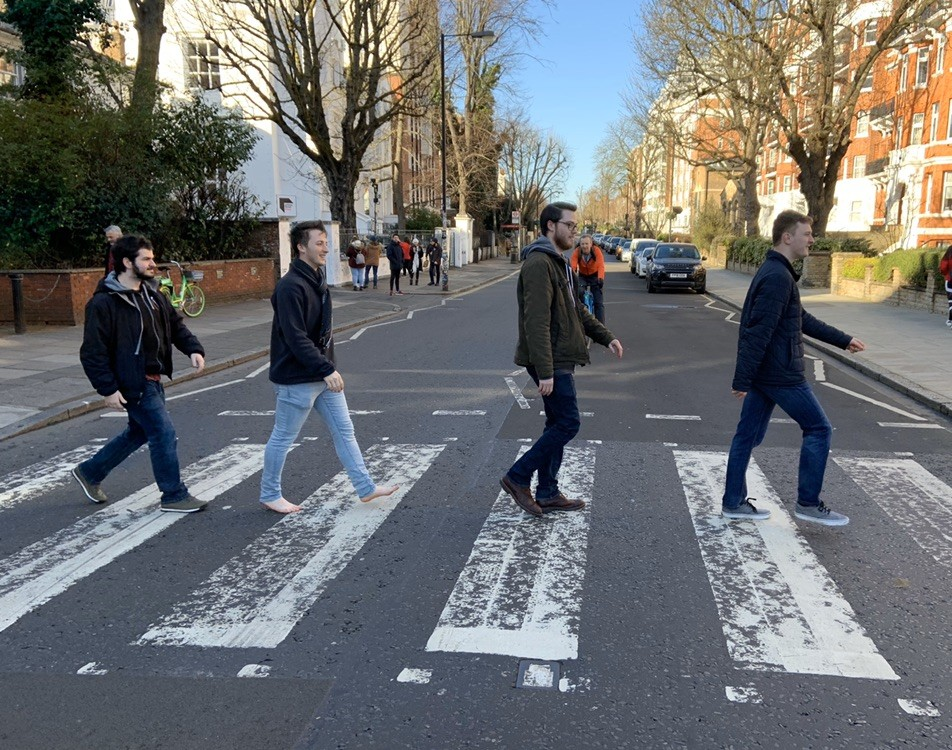 Thank You!
Questions?
7